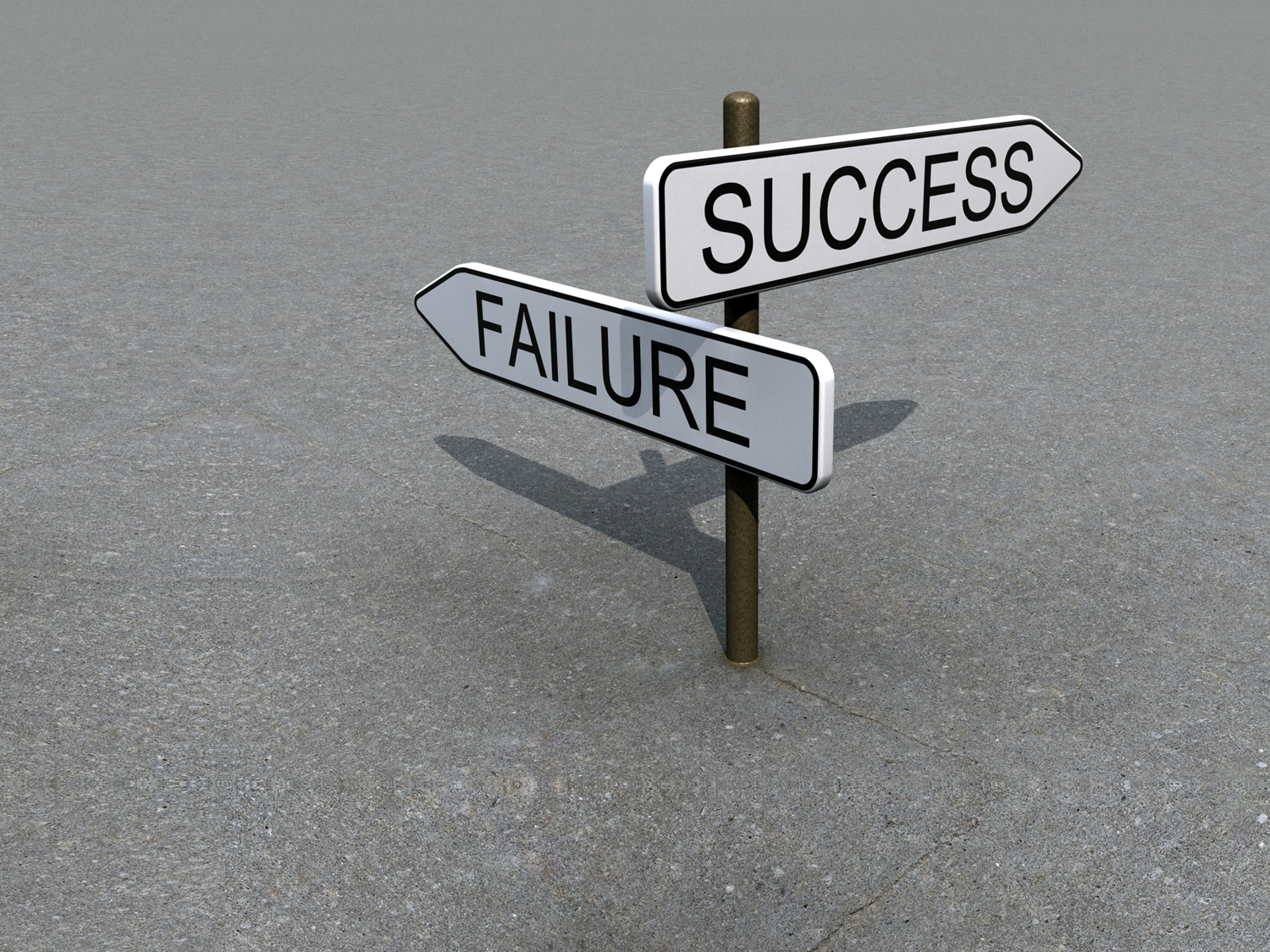 Decision Making



Higher Business Management
Examples of Personal Decisions
Will I stay in and wash my hair?
Will I go to the cinema with my friends?
Will I paint my bedroom?
Will I hang wallpaper on the walls?
Will I go to College locally?
Will I study and live in another town or city?
What is a Decision?
A decision is a choice between alternatives
What is a Decision?
What decisions do business make?

In your groups come up with at least 10 different decisions business may make
Decision
Decision
Decision
Decision
Decision
Decision
Decision
Decision
Decision
Decision
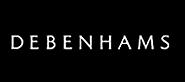 How to display the stock in a shop
Decisions, Decisions, Decisions!
Will I stay in and wash my hair?
SHORT-TERM DECISION      (Low Risk)
Will I paint my bedroom?
MEDIUM-TERM DECISION    (Medium Risk)
Will I go to College locally?
LONG-TERM DECISION        (High Risk)
What is a Decision?
Decisions can be categorised into three different types
Type of Decisions
STRATEGIC DECISION
What products the business will produce
Type of Decisions
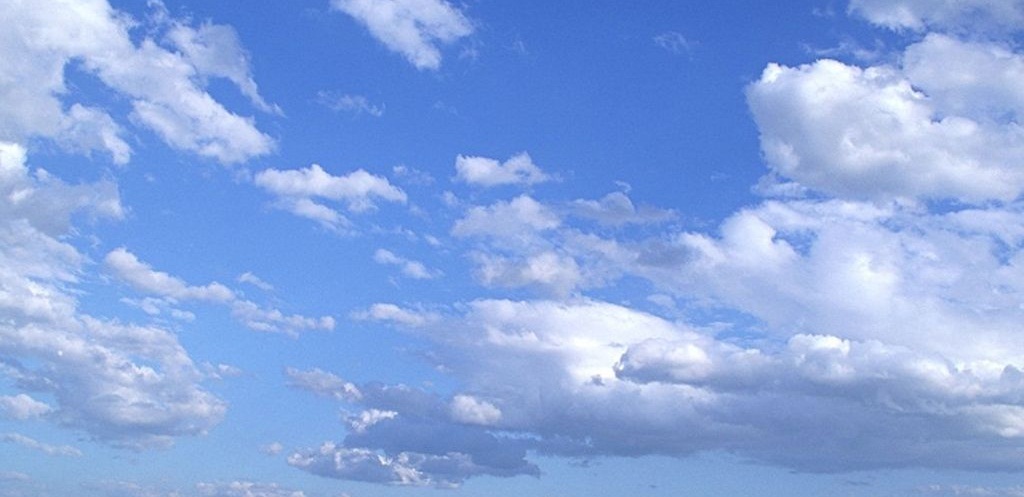 What sections of the market the business will aim for
STRATEGIC DECISION
Where the business will be in 5-10 years time
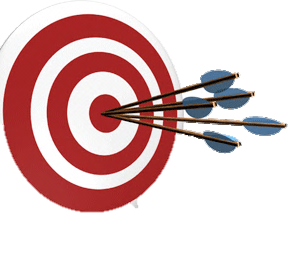 Type of Decisions
TACTICAL DECISION
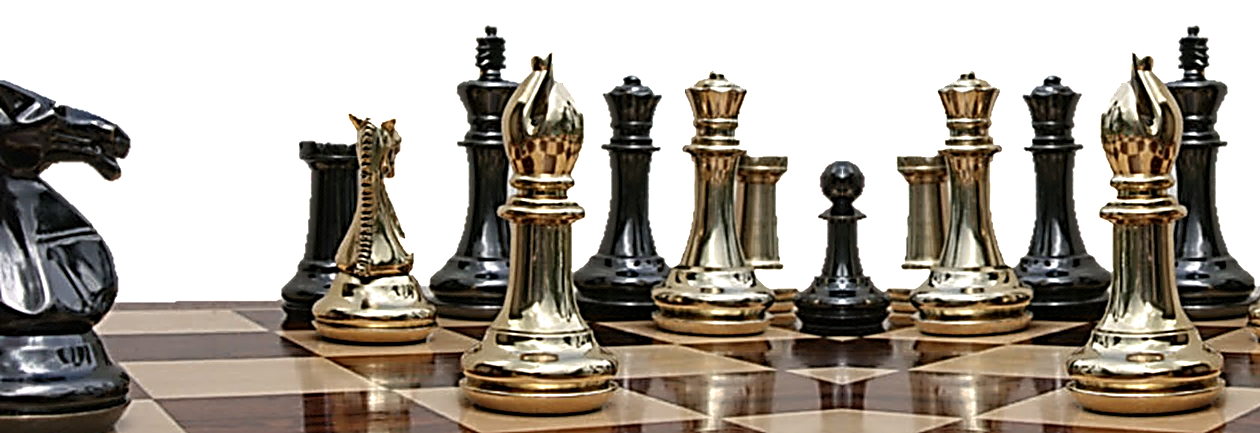 Type of Decisions
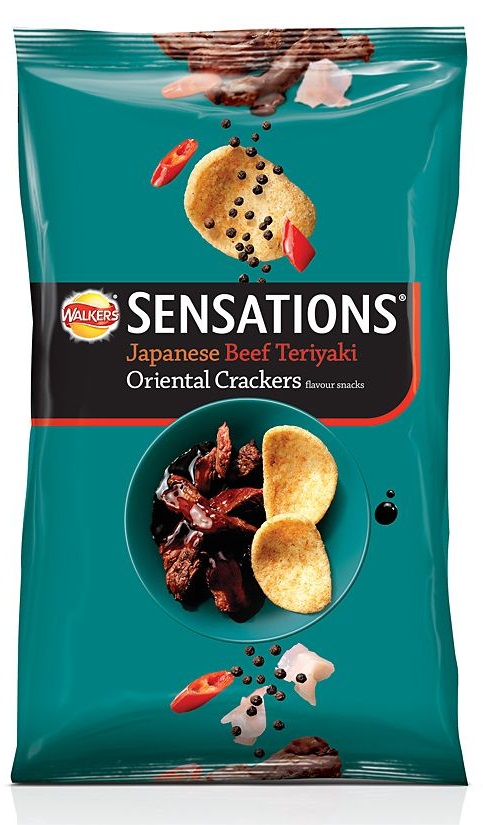 TACTICAL DECISION
If Walkers strategic decision was to increase sales, then developing more product lines (varieties) is a tactical decision
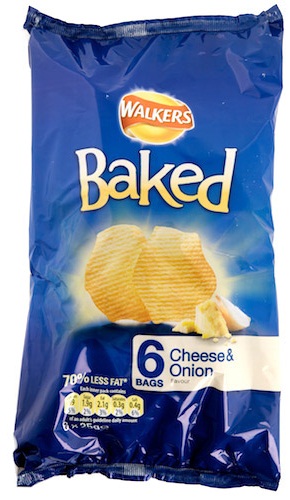 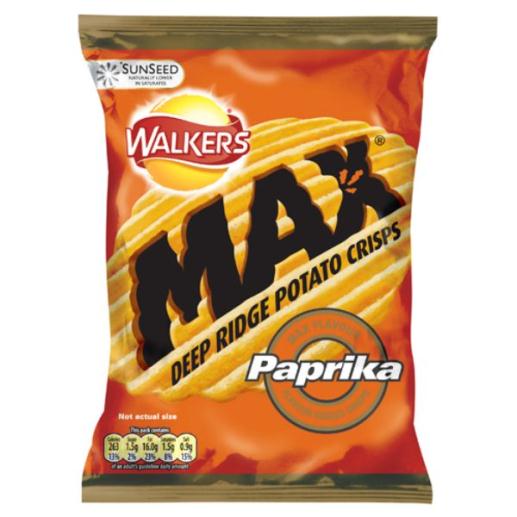 Type of Decisions
TACTICAL DECISION
Tesco needed to recruit more staff when it decided to offer bag packing services. This was to increase competitiveness against Sainsbury's 24/7 open hours.
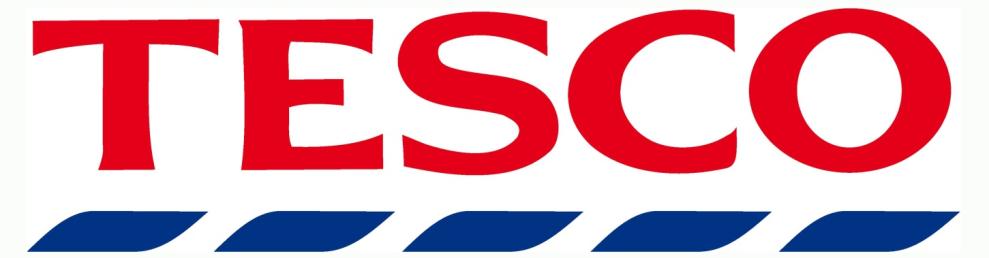 Type of Decisions
OPERATIONAL DECISION
Revision
(a)   whether to enter the European market with the firm’s products
	STRATEGIC
(b)   to move an Admin Assistant to another Department to help out on a temporary basis
	OPERATIONAL
(c)   whether to increase or decrease departmental staffing levels
	TACTICAL
(d)   when to schedule the weekly team meeting
	OPERATIONAL
(e)   whether to introduce flexi-time to the organisation
	TACTICAL
Revision
(f)   whether to re-rorganise the layout of desks in the office
	OPERATIONAL
(g)   whether to merge with another organisation
	STRATEGIC
(h)   whether to change from traditional to an open-plan layout by knocking down walls etc
	TACTICAL
(i)   whether to change the supplier of office stationery
	OPERATIONAL
(j)   whether to install new computers in the organisation
	TACTICAL
Types of Decisions
Your Task
Decision
Decision
Decision
Decision
Decision
Decision
Decision
Decision
Decision
Decision
Using the 10 decisions you listed earlier:


On your own decide if they are 



In your group compare your answers and discuss any inconsistent views
Questions - 1
Some Key Terms
What is a Strategic Decision and give an example.
What is a Tactical Decision and give an example.
What is an Operational Decision and give an example.
Types of Decisions
Your Task
Suggest a tactical decision that could be made to help achieve each of the strategic decisions below. Justify your answer.

  To increase market share by 15% within 5 years

  To have 100% customer satisfaction
(4 marks)
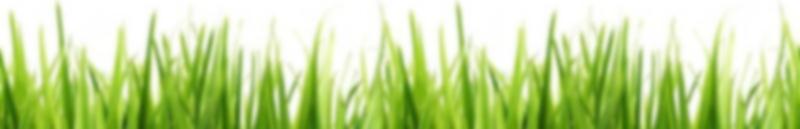 Types of Decisions
Model answer
Suggest a tactical decision that could be made to help achieve each of the strategic decisions below. Justify your answer.

  To increase market share by 15% within 5 years
  To have 100% customer satisfaction
(4 marks)
(Starting an aggressive advertising campaign would help the business increase market share in the next 5 years.)  (This is because a successful advertising campaign would encourage customers to switch from a competitor.)
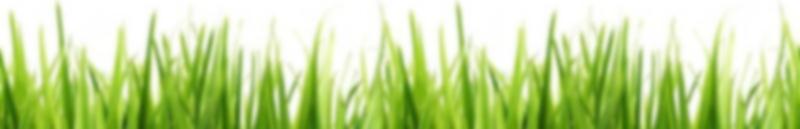 Types of Decisions
Model answer
Suggest a tactical decision that could be made to help achieve each of the strategic decisions below. Justify your answer.

  To increase market share by 15% within 5 years
  To have 100% customer satisfaction
(4 marks)
(Improving the training offered to sales assistants would help the business reach a customer satisfaction level of 100%.)  (This is because training would help the sales assistants provide a better service to the customer.)
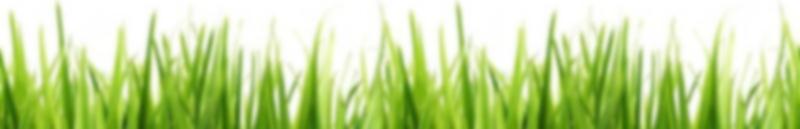 Role of the Manager
Your Task
Manager
Manager
Manager
Manager
Manager
Manager
Manager
Manager
Manager
Manager
In your group discuss the duties and responsibilities of a manager.  Think about everything a manager has to do.

Motivates staff
 
 ... etc
Role of the Manager
Henri Fayol (1916) specified five functions of management
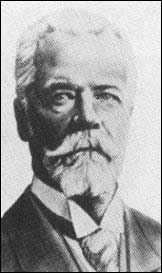 Role of the Manager (Fayol)
Planning
Organising
Commanding
Co-ordinating
Controlling
Ensuring the plan is on target and in budget 

Monitoring the quality of work
Setting forward plans in relation to the business objectives
Collecting, storing and processing information
Being the leader

Decision Making

Setting vision and supporting staff
Making sure staff and resources are in the right place at the right time
POCCCDM
Delegating
Motivating
Describe the role of managers in achieving the objectives of an organisation.
(6 marks)
[Speaker Notes: 2003]
Plans/sets objectives and the way they are to be achieved.
Gives instruction to others to carry out the tasks.
Takes responsibility for performance of organisation.
Delegates authority to achieve objective/informs others of targets.
Organises jobs within departments/brings together activities within the organisation/liase with other department heads.
Controls/corrects activities of the organisation.
Monitor/Analyse/Evaluate performance.
Motivates staff.
Acts as an information channel.
SWOT Analysis
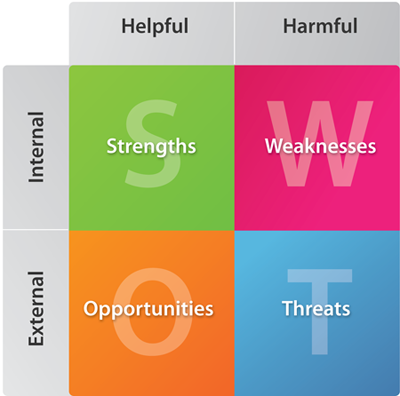 SWOT Analysis
Strengths (Internal)

What the business is good at that may help
Weaknesses (Internal)

What the business is bad at that may harm
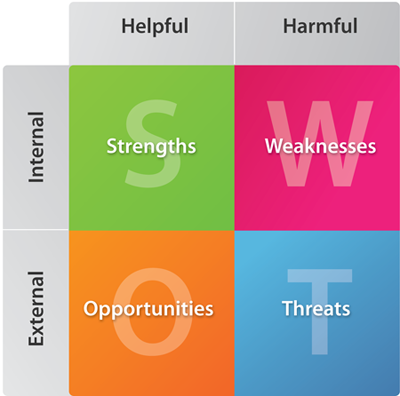 SWOT Analysis
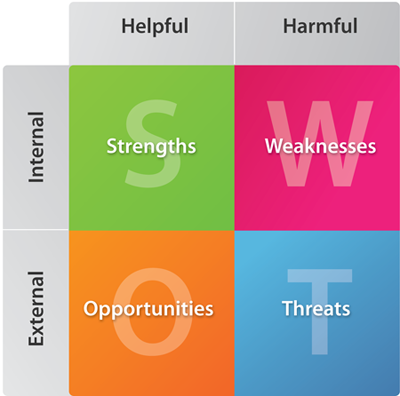 Opportunities (External)

Factors outside the business that may help
Threats
(External)

Factors outside the business that may harm
SWOT Analysis
Competitor has gone bankrupt
Experienced workforce
High production costs
New competitor
Growth in demand for your product
Poor location
Increased income tax
Loyal customers
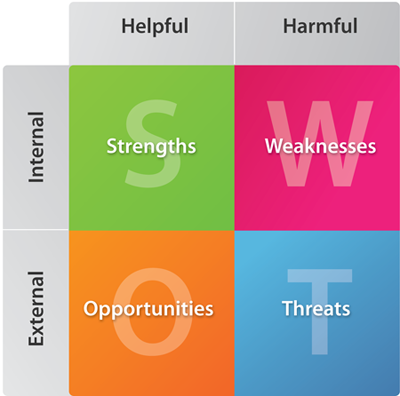 [Speaker Notes: Can you work out where you would put the following factors on the SWOT analysis: 4 minutes GO!]
SWOT Analysis
A planning tool

Assesses for potential risks and rewards

Considers effectiveness/success in relation to the business environment

Helps evaluate and adjust strategies

Helps a company to operate in a competitive environment.
Feature of a SWOT analysis
Usually shown in a grid
Although in an exam it may be best to use the SWOT headings
Bullet points under each heading are quick, easy and effective
Conclusions must be drawn	
Conclusions drawn must be justified by the analysis
Purpose of a SWOT analysis
Identify strengths, weaknesses, opportunities and threats

Build on strengths, minimise weaknesses, grasp opportunities and avoid or counter threats
Assist with the decision making process
By identifying opportunities early the company can gain a competitive edge
Turn threats into opportunities
Turn weaknesses into strengths
Proactive decision making rather than reactive decision making
Threat becomes an Opportunity
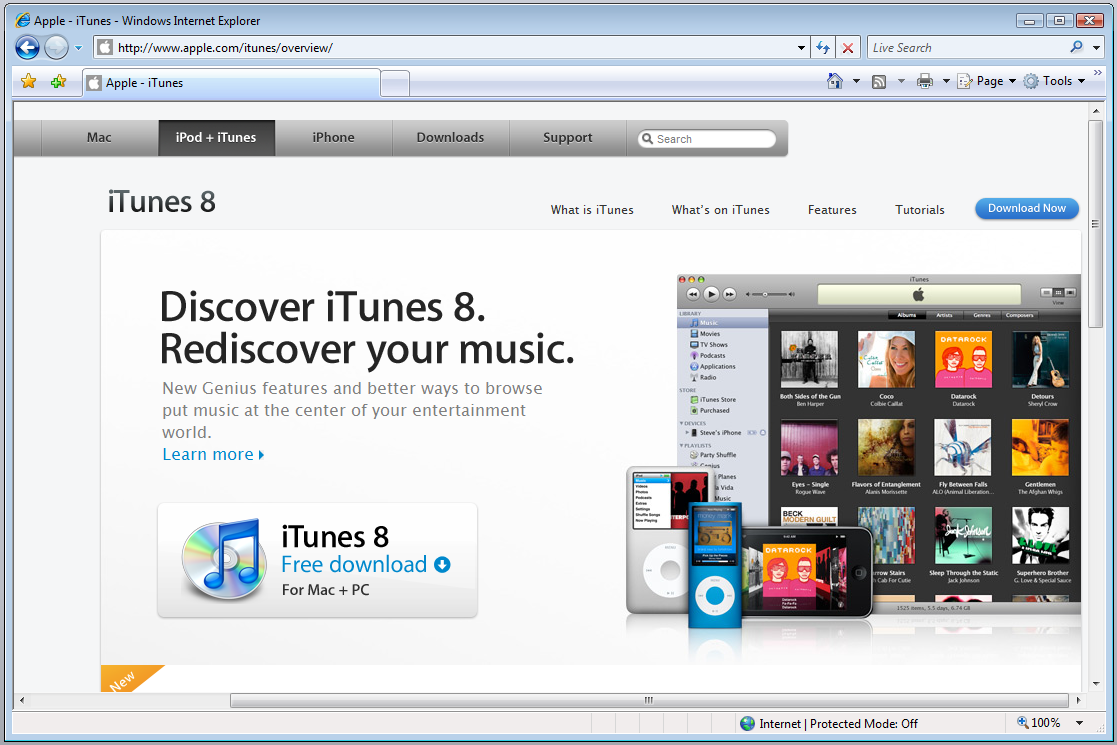 Cast Study: Skoda
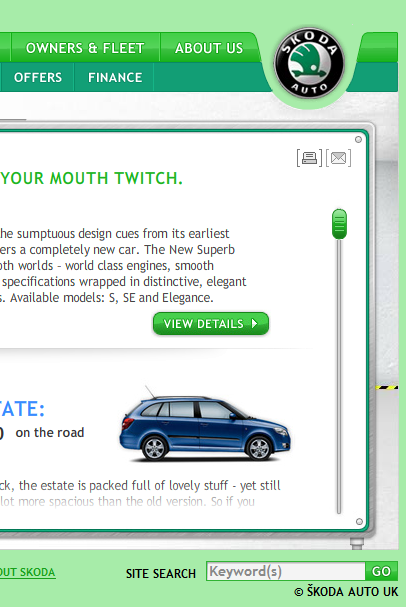 Read the case study on Skoda carefully

As you read note the:

 	Strengths
 	Weaknesses
 	Opportunities
 	Threats
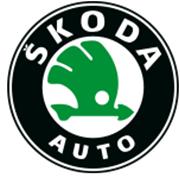 [Speaker Notes: http://businesscasestudies.co.uk/skoda/swot-analysis-in-action/#axzz31V86p9Pt]
Cast Study: Skoda
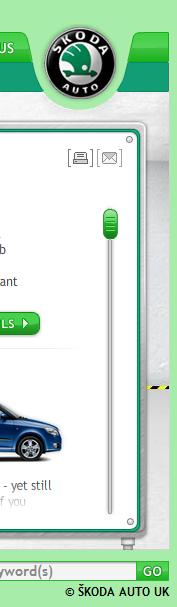 Read the case study on Skoda carefully

As you read, annotate the case study, highlighting the SWOT factors.

 	Create a SWOT analysis
 	Bullet point under each heading
 	List at least 5 Strengths, 3 Weaknesses, 2 Threats and 2 Opportunities

From your SWOT suggest and justify how Skoda could:

 	Improve their brand position.
 	Increase sales and customer satisfaction.

Based on your SWOT analysis:

What Weaknesses can be turned into Strengths and how?
How do you suggest Skoda overcomes potential threats?
[Speaker Notes: http://businesscasestudies.co.uk/skoda/swot-analysis-in-action/#axzz31V86p9Pt]
Decision Making Models
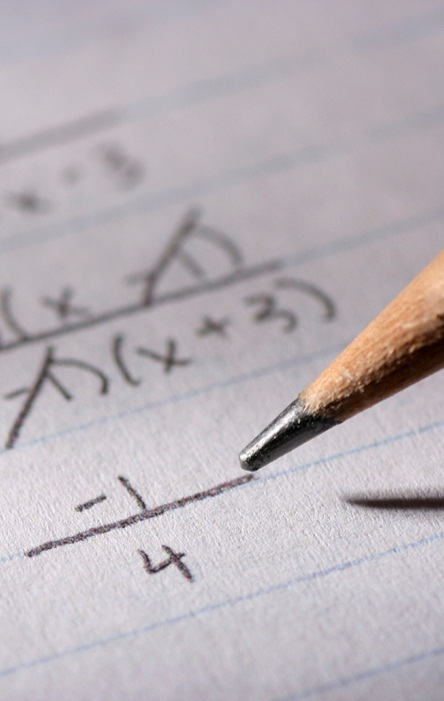 There are other decision making techniques:

 	Brainstorming
 	PESTEC analysis
 	Expert Systems
 	Decision / Logic Trees
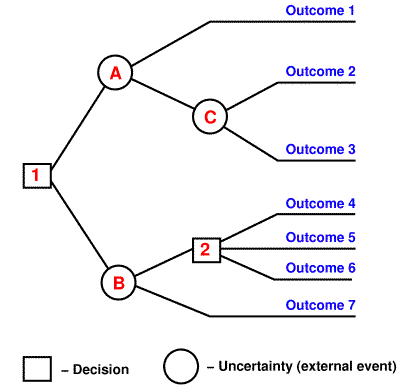 Benefits of the DM Models
No rash or hasty decisions are made, as time is taken to go through the 	decision making process

Better quality decisions are made, as decisions are based on gathered relevant information

Opportunity to explore alternatives

May enhance innovation, motivation and responsiveness by allowing employees to be involved in the decision making process.
Constraints of the DM Models
Time consuming, may slow the decision making process
Limited information available
Problems of generating and choosing between alternative solutions
Internal constraints: finance, policy, staff attitudes or resistance
External constraints: legislation, competitors, lack of technology
Stifles creativity
Quality Decision Making
Why is it important to make high quality decisions?

What factors influence the quality of decisions making?

 	The accuracy and quantity of information gathered
 	Limited technology
 	Staff training
 	Risk taking
 	Time and finance restrictions